[Speaker Notes: Introduce the driving questions for the next 3 weeks.]
[Speaker Notes: Introduce the driving questions for the next 3 weeks.]
Engage
Look at the toothpicks in front of you. 
Think about the following questions.
What do you notice about these toothpicks?

Do they look different from other toothpicks you have used?

Why do you think they have the grooves at the top?
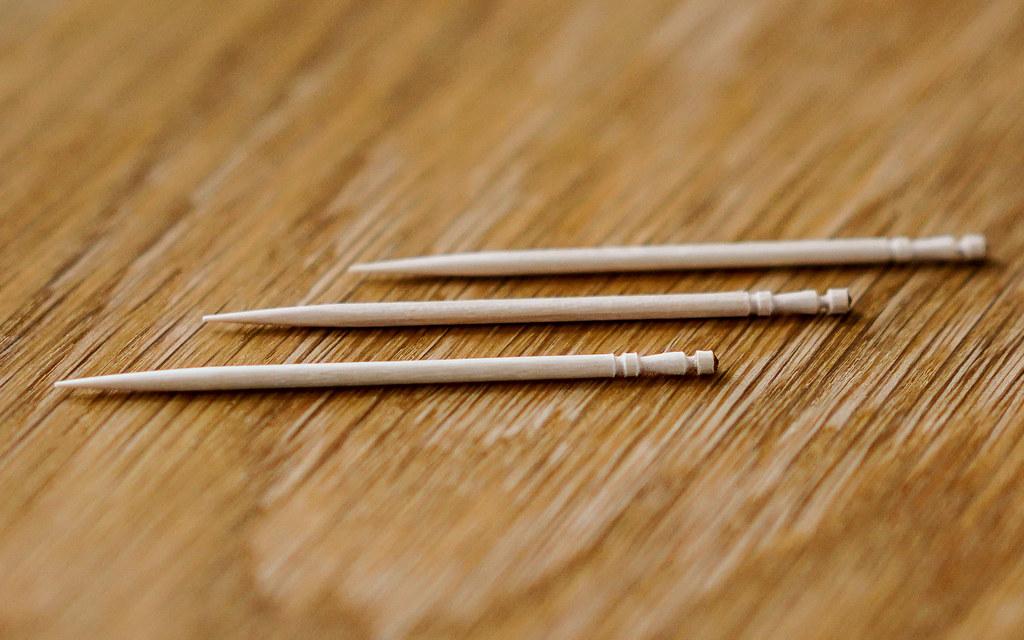 [Speaker Notes: Give each student a toothpick with grooves.  Allow them to make some observations, discuss if they look similar or different from other toothpicks they have seen, and why they think they may look this way.]
Engage
Watch the video and think about how the way the toothpick is made changes the way you can use it.
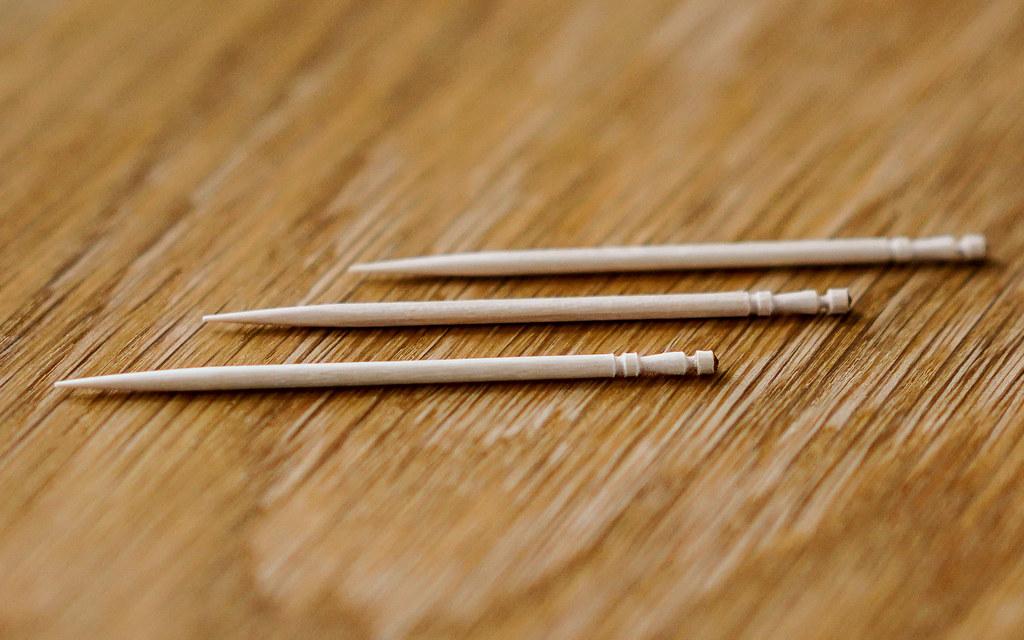 https://www.youtube.com/watch?v=GiuMooDxaMg
[Speaker Notes: Show the video to describe how the structure helps the function of this toothpick. You will teach the students the definition of structure and function after the video so they understand what those words mean. You can then let students play with the toothpicks and break off the end like in the video.]
Engage
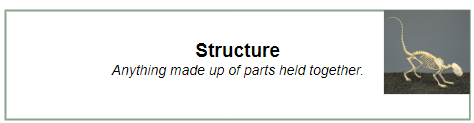 In the video it said toothpicks have functions hidden in plain sight. 

The structure of the toothpick is what helps with the function.
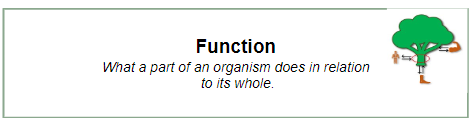 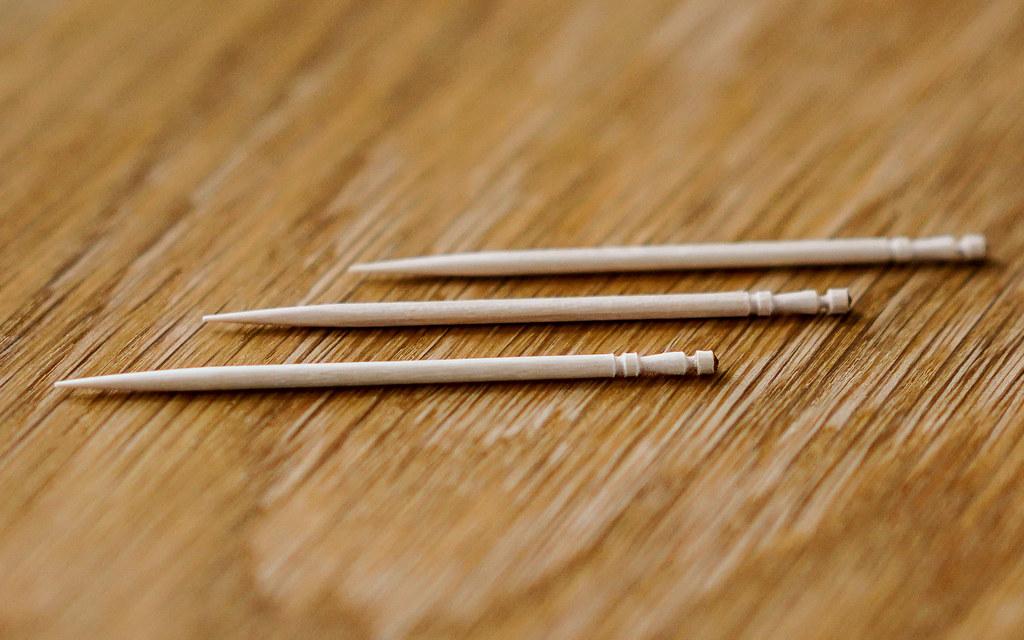 BITS AND PIECES OF THE SONORAN DESERT
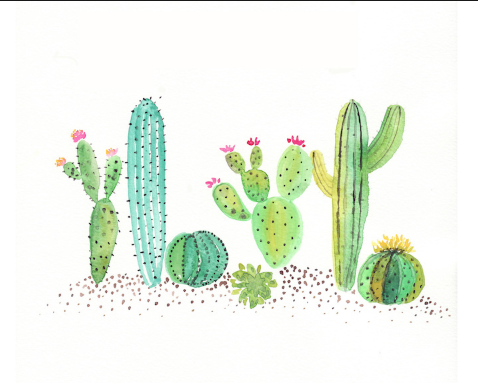 Structures and Functions
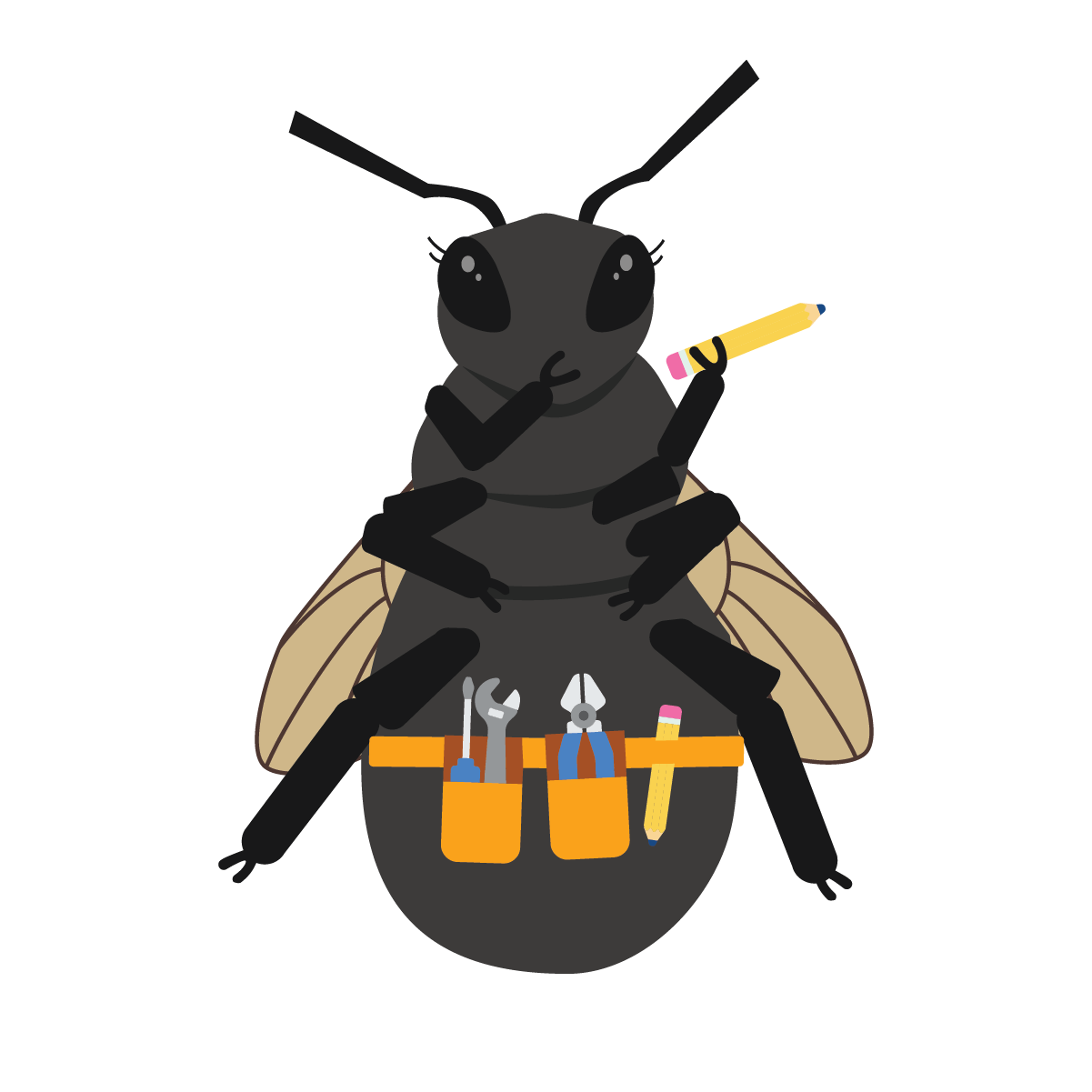 Explore
Bits and Pieces
You will each get a card.

 It will either be words (structures and functions of a plant or animal) or a picture of a Sonoran desert plant or animal.

You will be working to find the structures and functions that match the particular plant or animal.
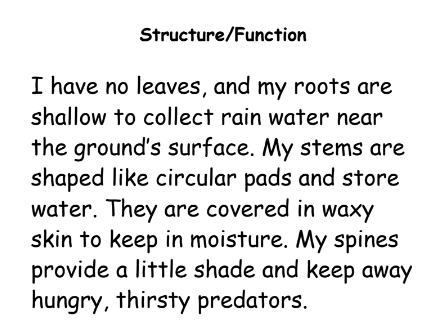 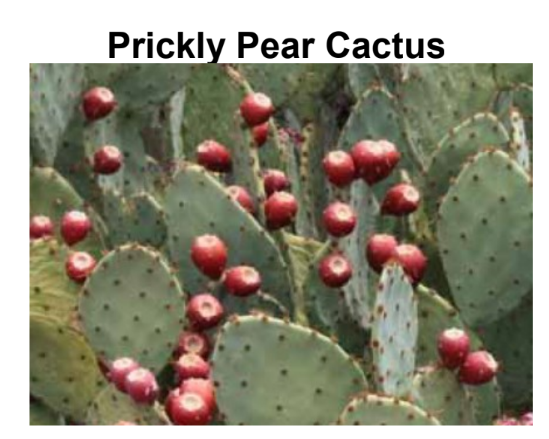 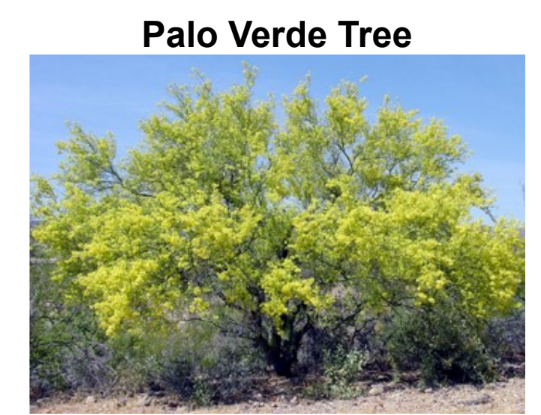 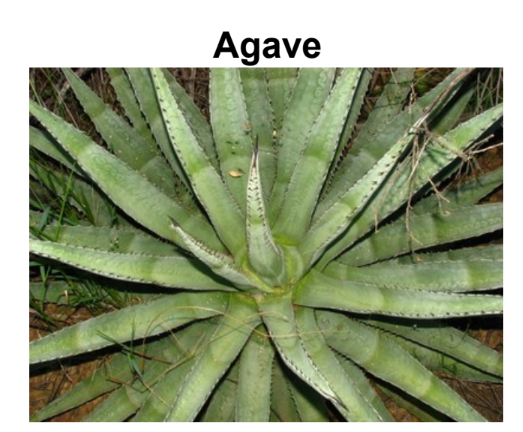 [Speaker Notes: Be sure to match up the pictures with their structure and function card ahead of time so you have the correct amount of pairs for how many students you have.]
Explore
Activity
Everyone with an animal or plant card will line up in the front of the classroom.
Everyone with a structure/function card will line up facing the animal or plant card line.
Once in lines, work with the partner across from you to decide if you are a structure/function match. 
When I say ‘switch’ you will move down the line.
Once you find your match, head to a table, grab a slate and list the structures and functions of your living thing.
Finished early? 
Brainstorm other plants/animals that have the same or similar structures of your living thing.
[Speaker Notes: You can set up this activity in different ways, the two lines facing each other seems to keep things more organized.  Because you will have extra plant and animal and structure and function cards, you can do a second round of this.]
Explore
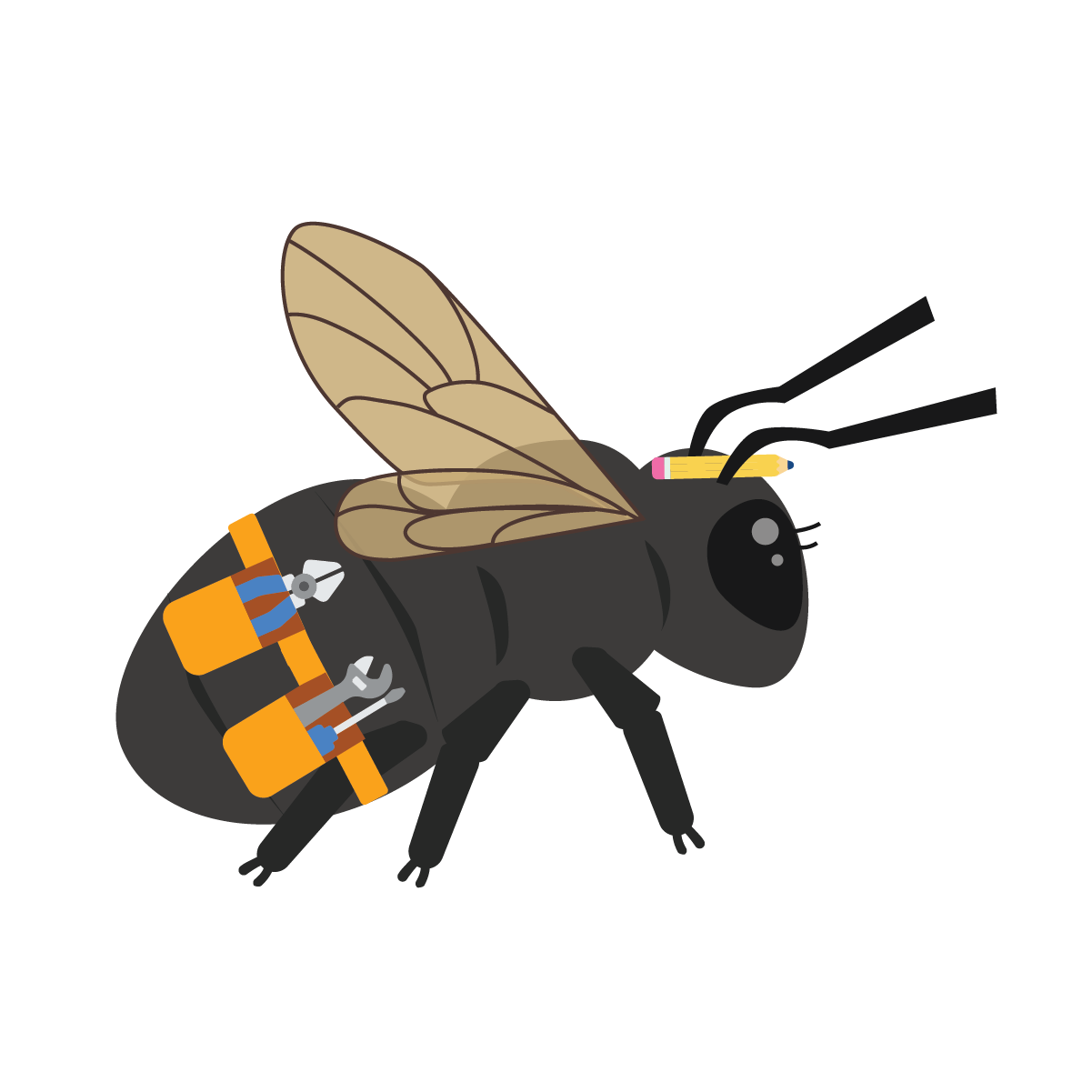 Discuss it
What were the special structures and functions of your plant or animal?

Did anyone else have a plant or animal with the same specific structures and functions?

Do you think there is any other way we could organize the animals and plants on our posters now that we have this information?
[Speaker Notes: This could be a good time to have students add the last group of pictures to their poster board.  They could then regroup producers by similar structures as well as some of the consumers.]
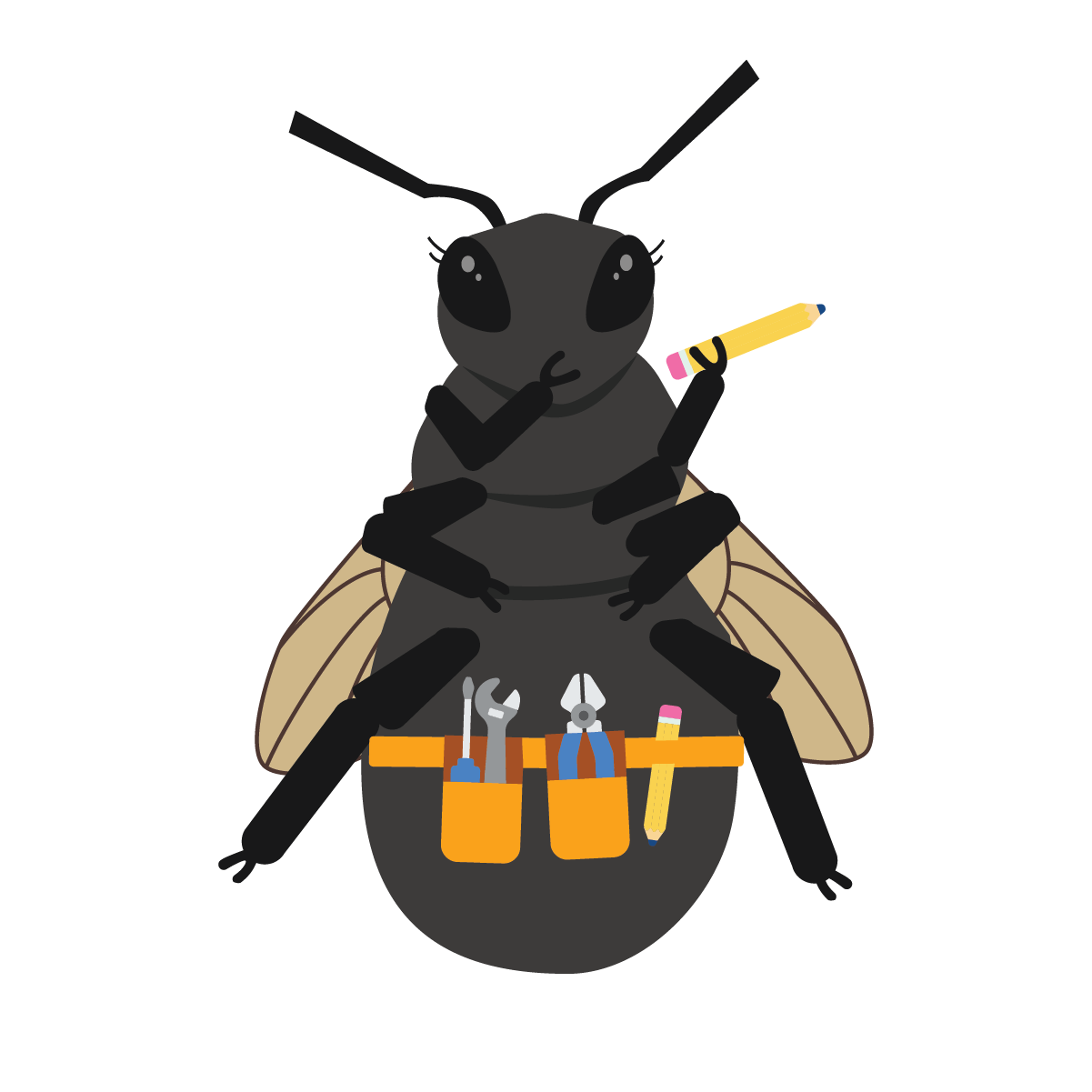 ANIMAL STRUCTURES AND FUNCTIONS
In the Sonoran Desert
Explain
Watch this video and be ready to discuss what structures the desert tortoise has and how they function to help them survive in the Sonoran Desert.
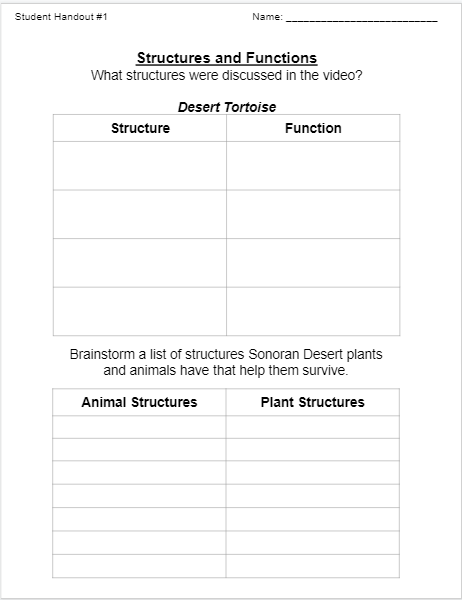 [Speaker Notes: Pass out student handout #1 and students can list the structures they see in the video while watching.]
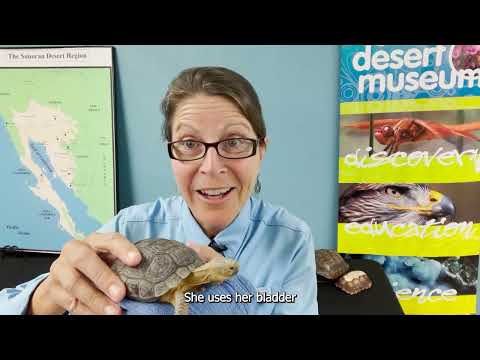 Explain
Explain
StructuresEvery living thing has internal and external structures.
External
Internal
External structures are on the outside of living things.
Examples are:
Skin
Eyes
Claws
Fur
Internal structures are on the inside of living things.
Examples are:
Heart
Lungs
Brain
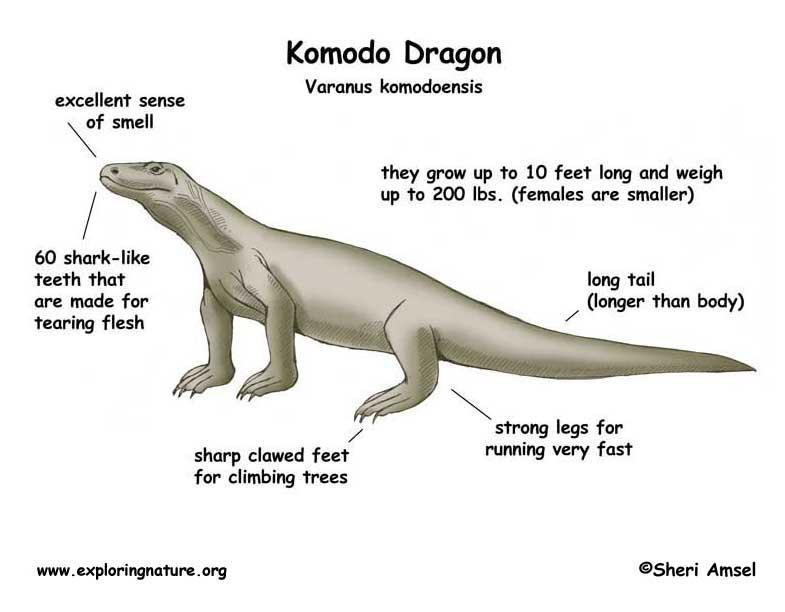 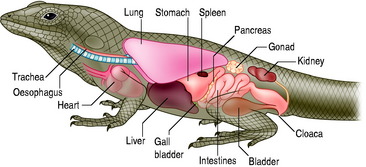 Each structure of an animal has an important function.
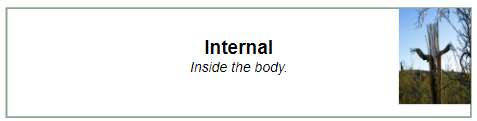 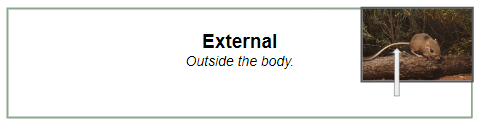 Explain
What were some of the internal and external structures of the desert tortoise?
External
Internal
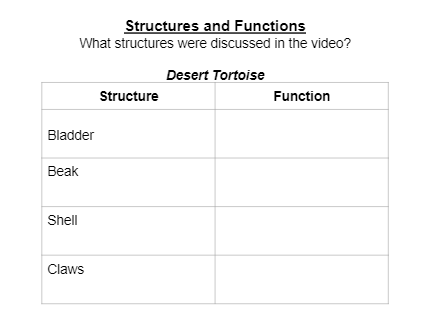 Bladder
Beak
Shell
Claws
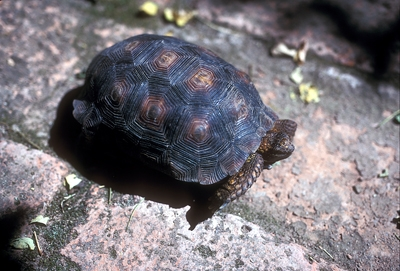 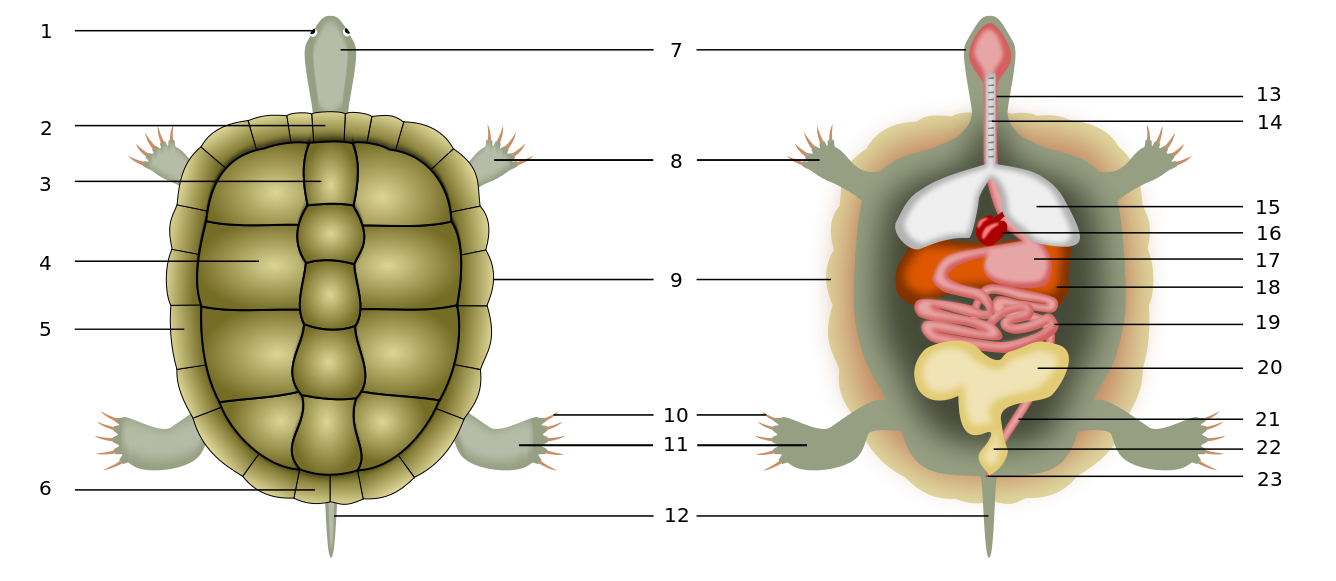 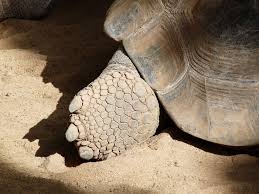 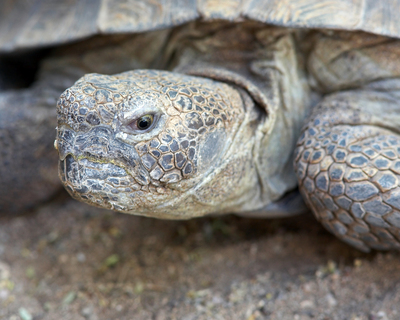 [Speaker Notes: Have students check their student handout sheet to be sure they have these structures. Ask if they noticed any other structures that were mentioned during the video.]
Explain
What were some of the functions of the external structures of the desert tortoise?
Function
Structure
They have large bladders that can store water for long periods of time and reabsorb the water during dry periods.
Their beak helps them eat cactus fruits and other desert plants.
Their shell is for protection from predators and it works like a bulldozer when digging underground.
Their claws help them burrow underground and grip the ground.
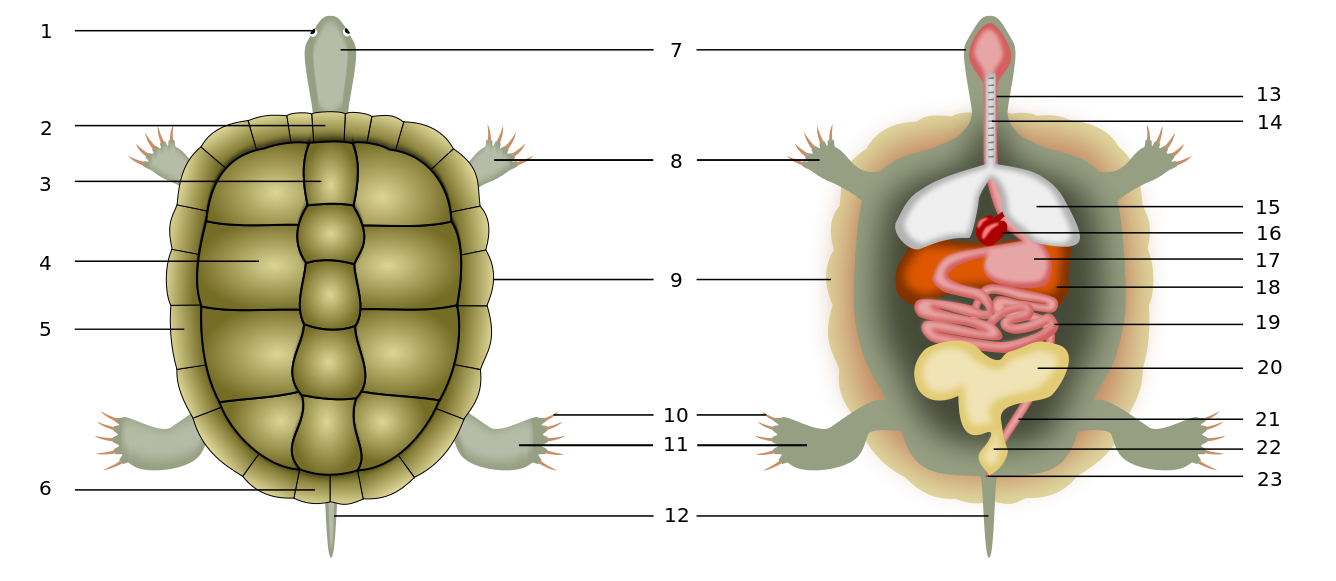 Bladder


Beak

Shell

Claws
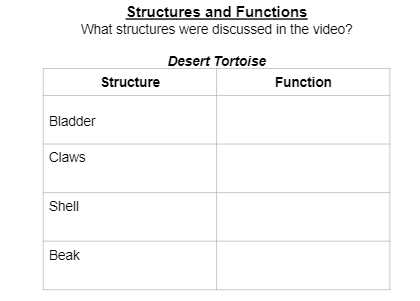 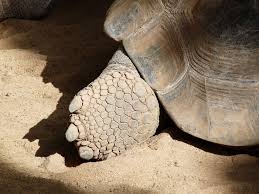 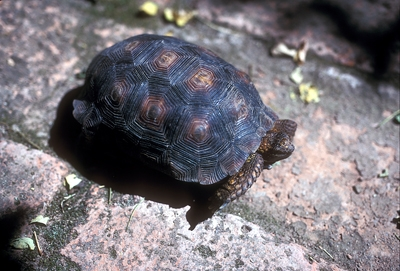 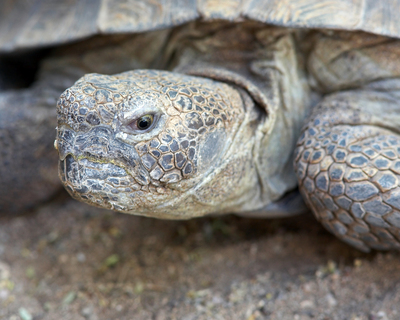 [Speaker Notes: Students will fill in the function next to each structure on their handout.]
Explain
What are the structures of a javelina?
What are some of the structures of a javelina?
Let’s match them with their function. Be ready to tell what structure and function match.
Function
Structure
Scent glands
Coarse and bristly brownish fur
Long and sharp teeth
Protects them from desert plants and helps them blend in the with desert
Help them tear and shred plants, and also defend themselves. 
Allow them to mark their territory and recognize others in their herd
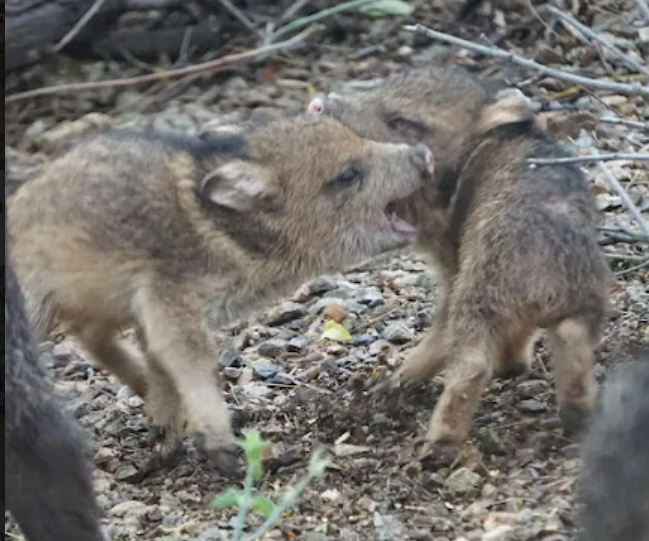 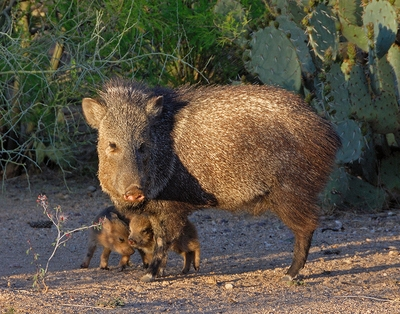 Explain
Every plant also has structures that have important functions.
Function
Structure
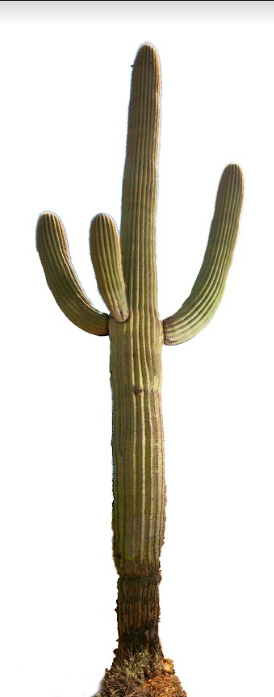 Allows saguaro to gather water when it rains.

Helps keep the water inside the plant from drying out.

Protect the saguaro from hungry animals and shade the plant like sun screen.
Waxy skin


Spines


Roots that spread out far underground
Explain
Brainstorm
Think about the plants and animals we discussed during Bits and Pieces.

Come up with a list of plant and animal structures with your group!
What desert plant and animal structures can you think of?

How do they help the animal or plant?
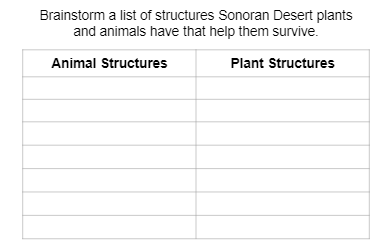 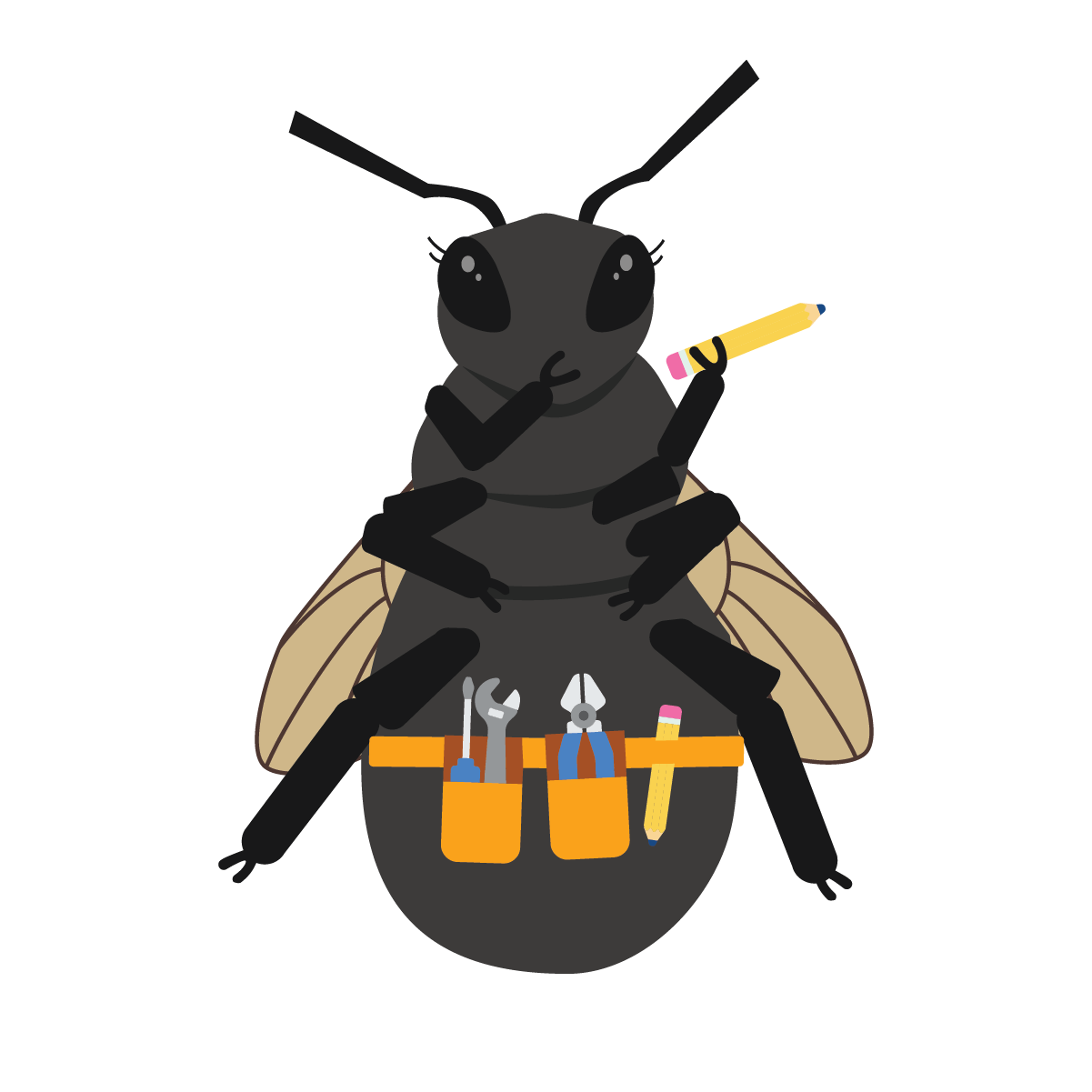 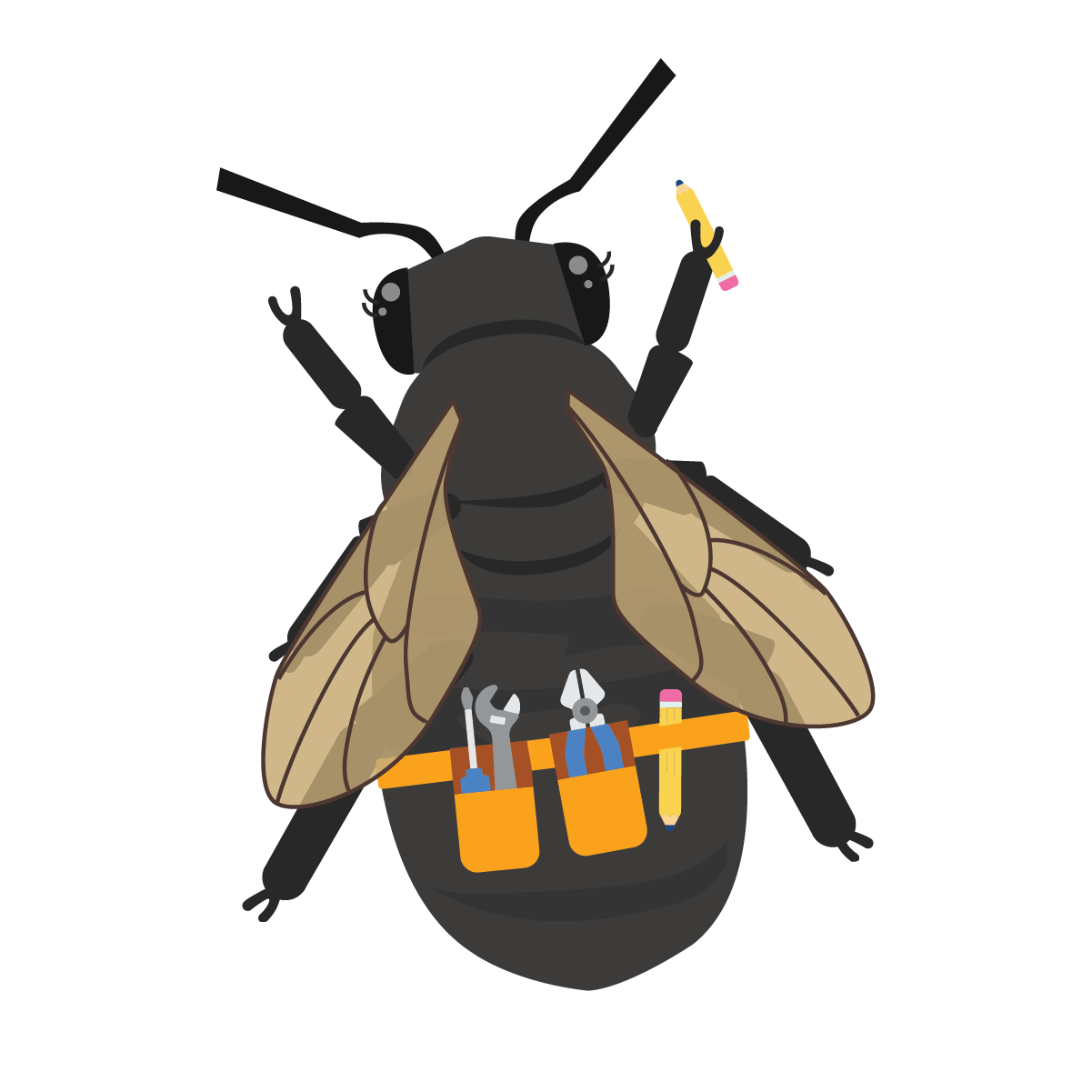 [Speaker Notes: In their group, students can work on the bottom part of their student handout #1 to come up with different structures of plants and animals in the Sonoran Desert. They can use the structure function cards from the explore session to help them with their brainstorm.  When they have come up with a list, come back to whole group to share. Students can add any they did not have yet.]
Explain
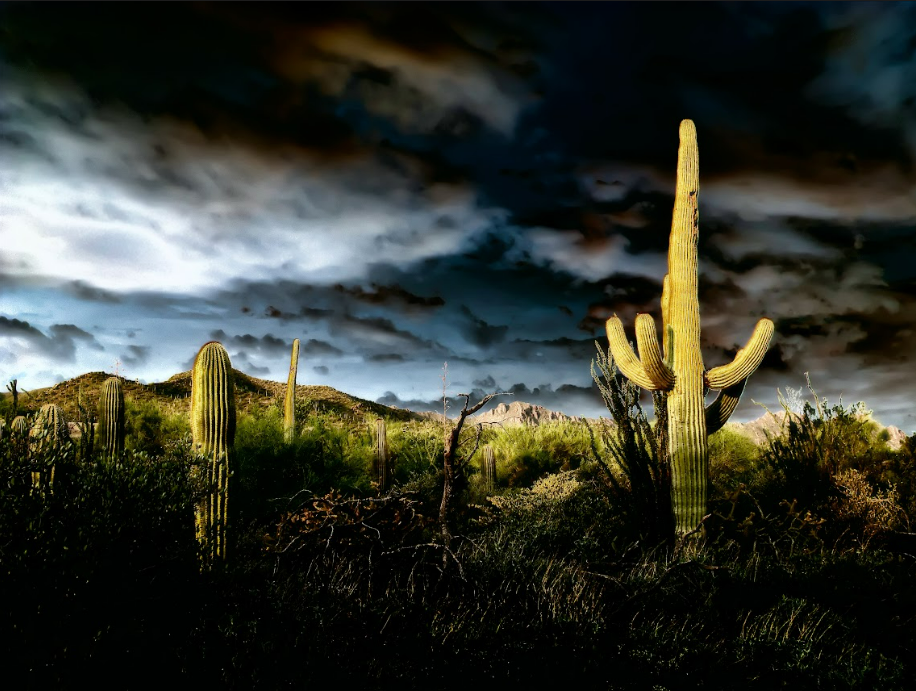 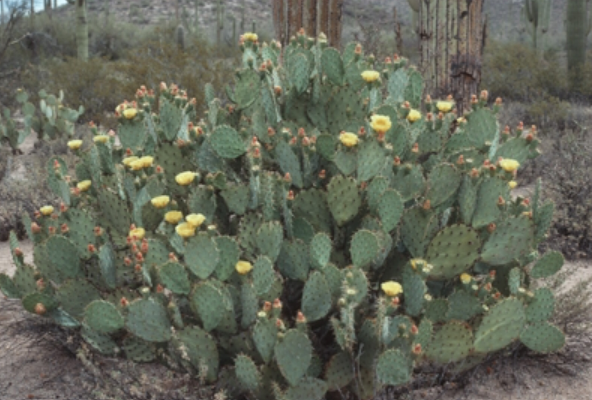 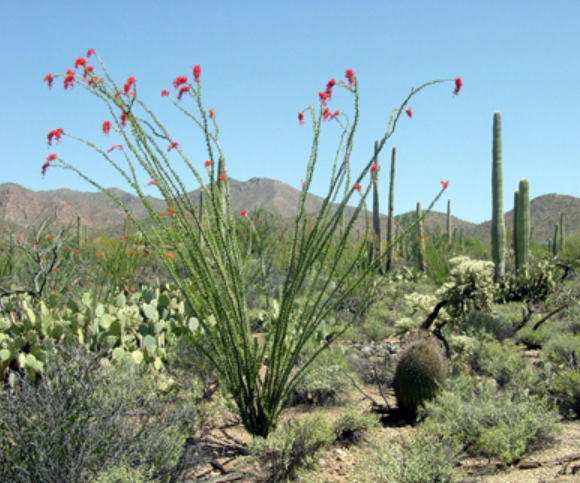 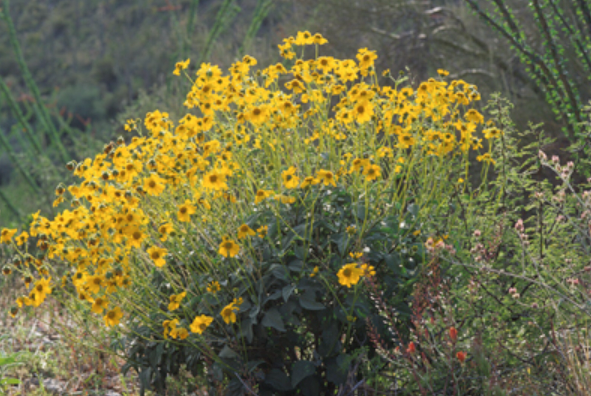 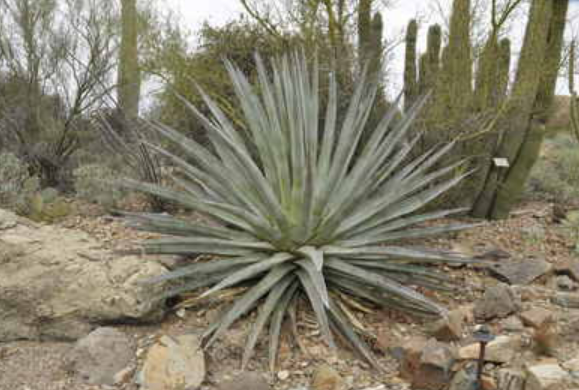 Think about it…
Finish this sentence:

Every structure of a living thing has an important _____________.
What are internal structures?

What are external structures?
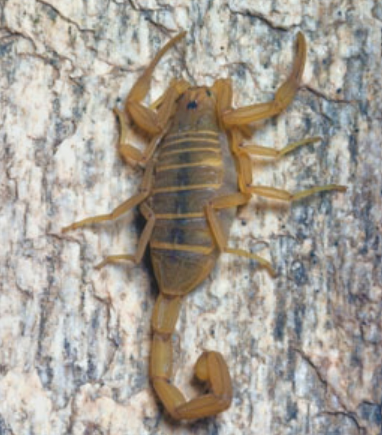 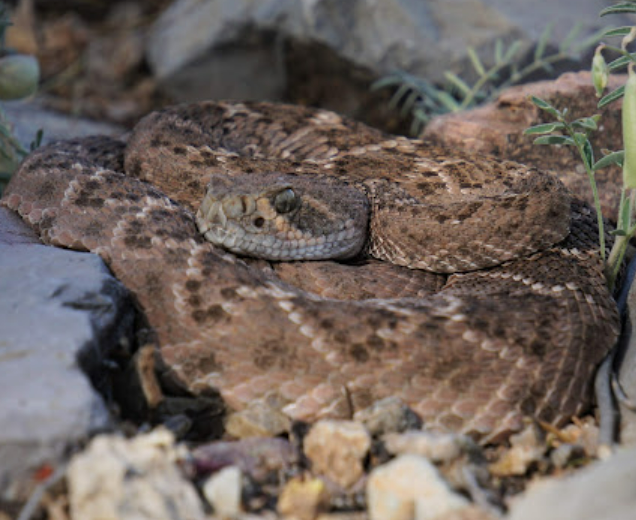 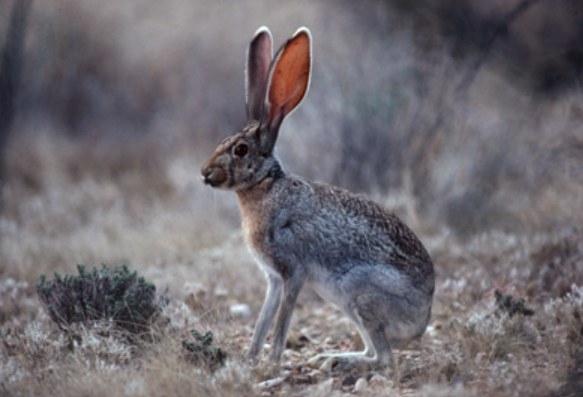 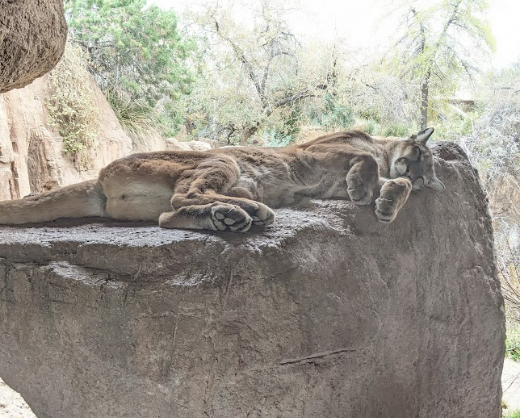 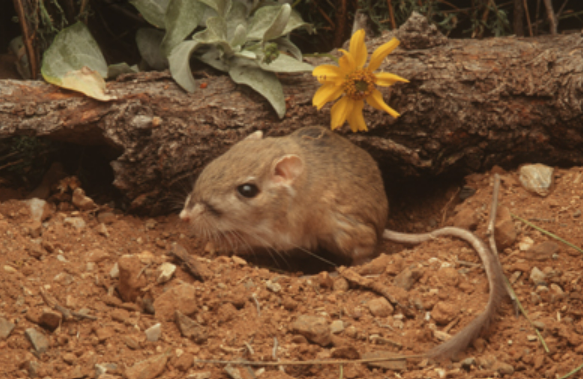 Elaborate
How are the structures of plants and animals different in other ecosystems?
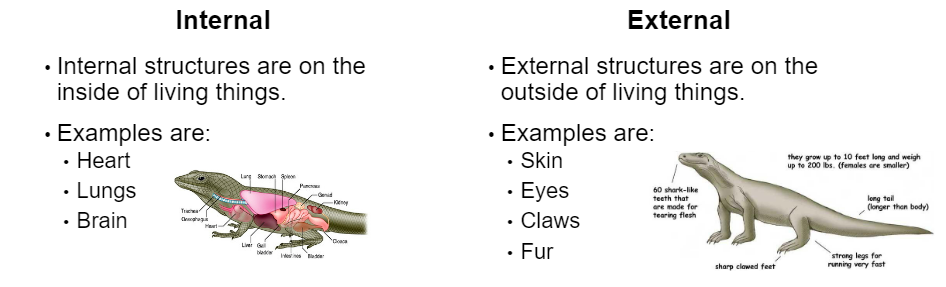 What are some of the specific structures we have learned about in animals in the Sonoran Desert?

What are some of the specific structures we have learned about in plants in the Sonoran Desert?

Pick a Sonoran Desert plant or animal to compare and contrast with a plant or animal from a different ecosystem.
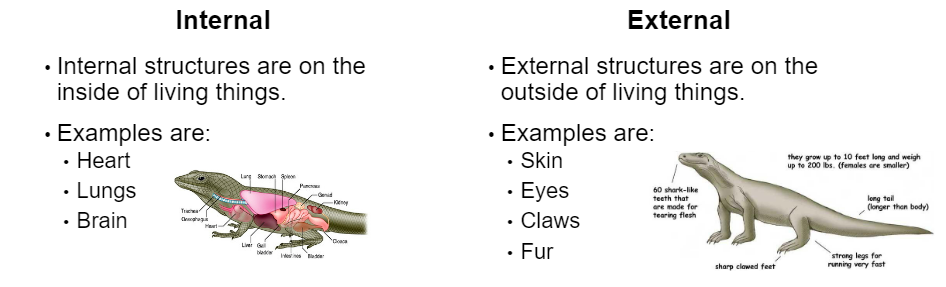 [Speaker Notes: Students will brainstorm some of the animals and plants in the Sonoran Desert and the specific structures that help them survive. They can use Student Handout #1 to reference.  If students have a hard time picking two animals or plants to compare, you may need to help them. Students may not have a hard time picking a Sonoran Desert animal or plant but may need guidance on picking another similar plant or animal from another ecosystem.]
Elaborate
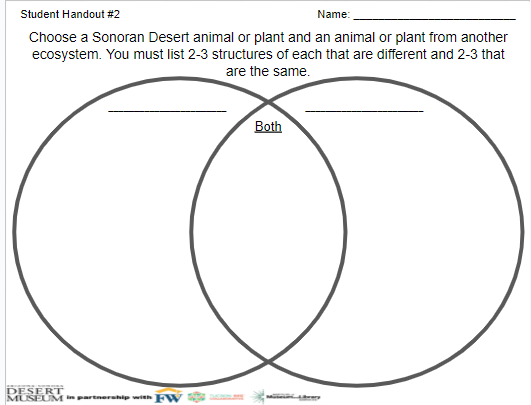 2-3 Structures that are different
2-3 Structures that are different.
2-3 Structures that are the same.
Finished Early?
Complete a second Venn Diagram on two different living things.
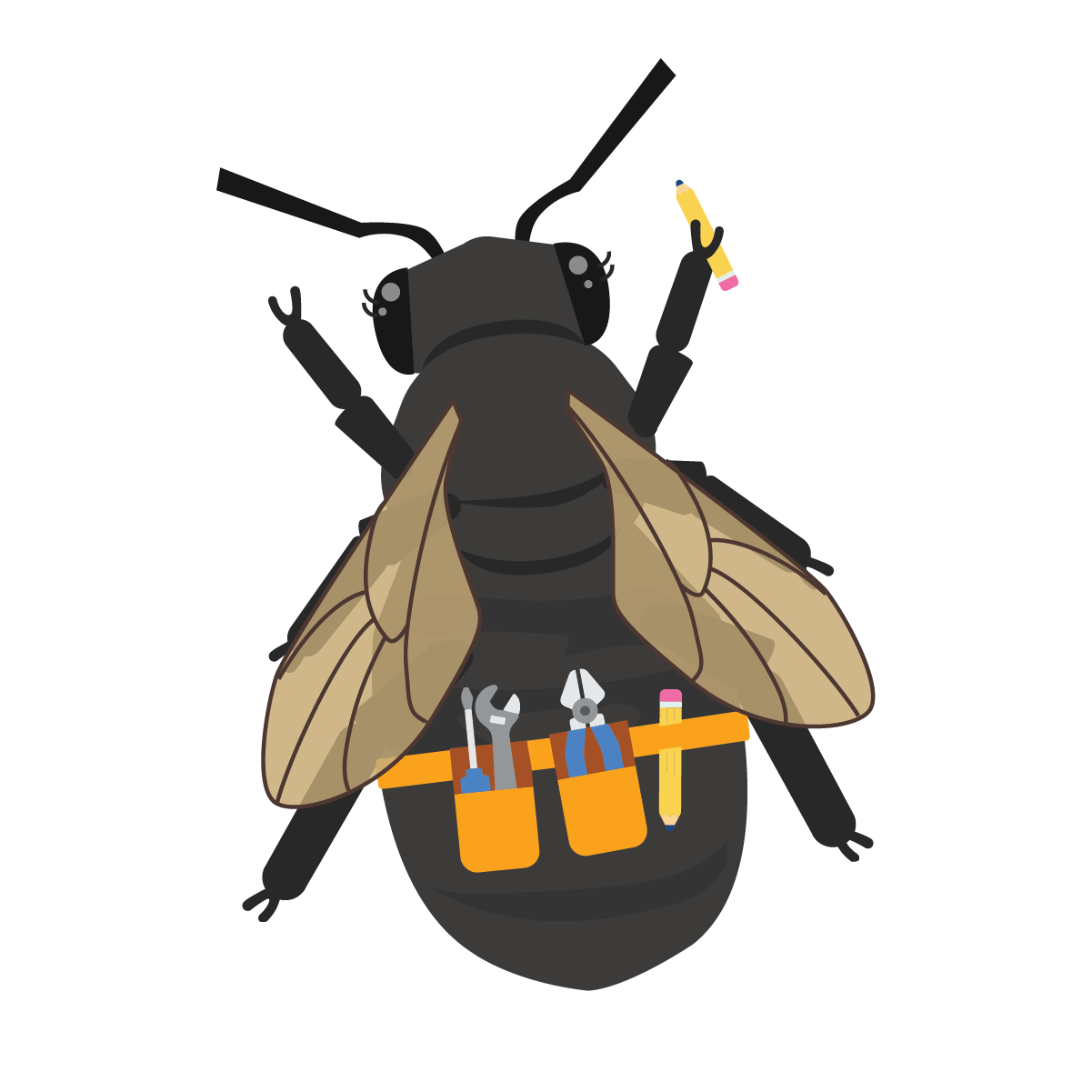 [Speaker Notes: Go over directions for assignment using the Venn Diagram. If you have an early finisher, they could complete another Venn Diagram comparing a different species set than the first time. (ie. if they compared plants the first time, they could compare plants the second time or if they compared two different birds the first time, they could compare two reptiles the second time.)]
Evaluate
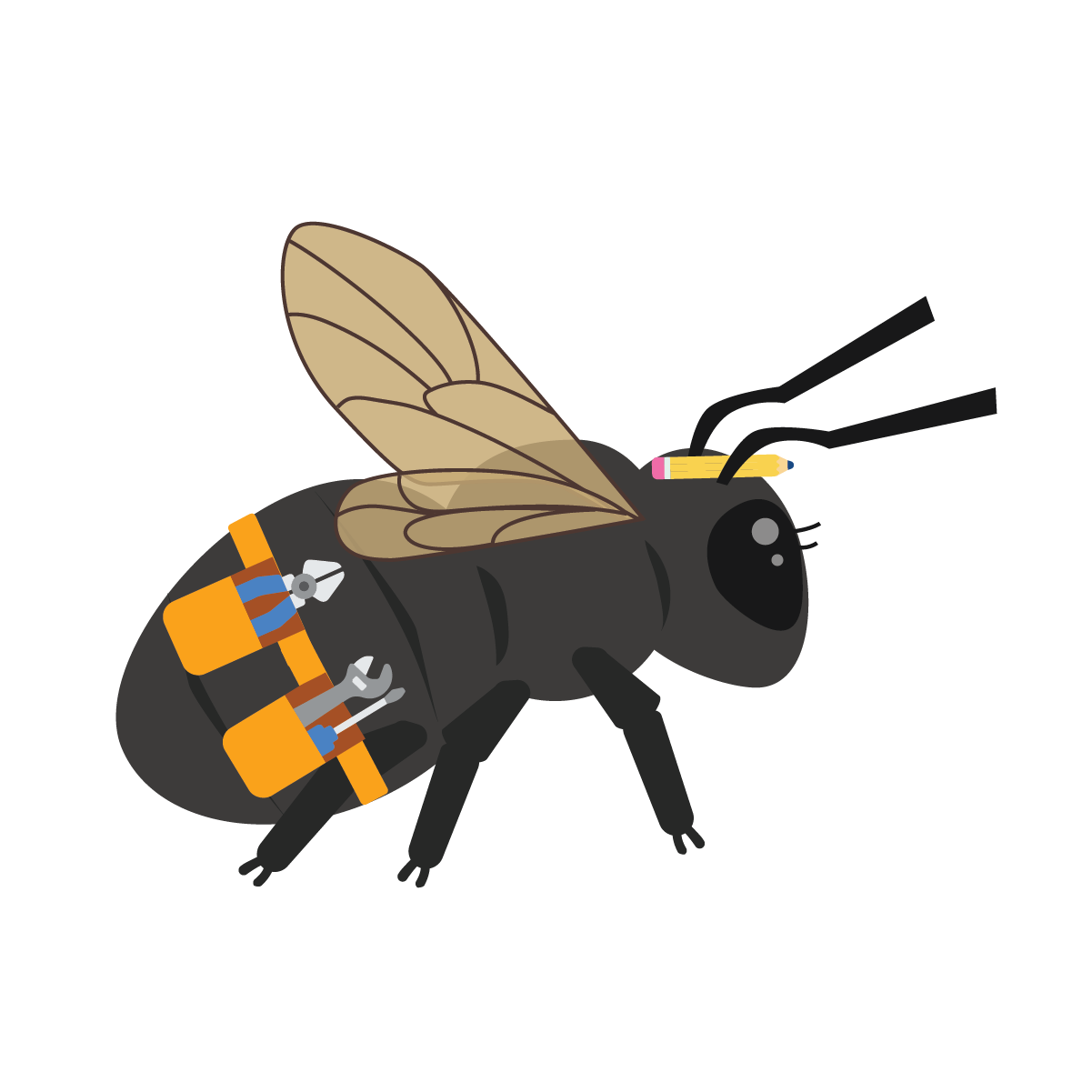 ULTIMATE SONORAN DESERT 
Plant/Animal
Evaluate
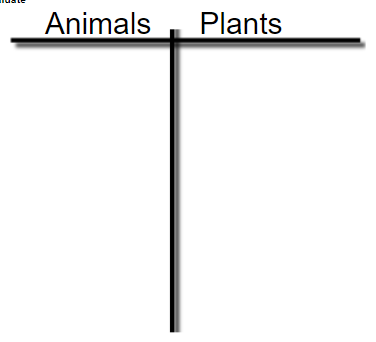 BRAINSTORM


What are some of the structures the plants or animals in the Sonoran desert have that help them survive? Look back at student handout #1 for ideas.
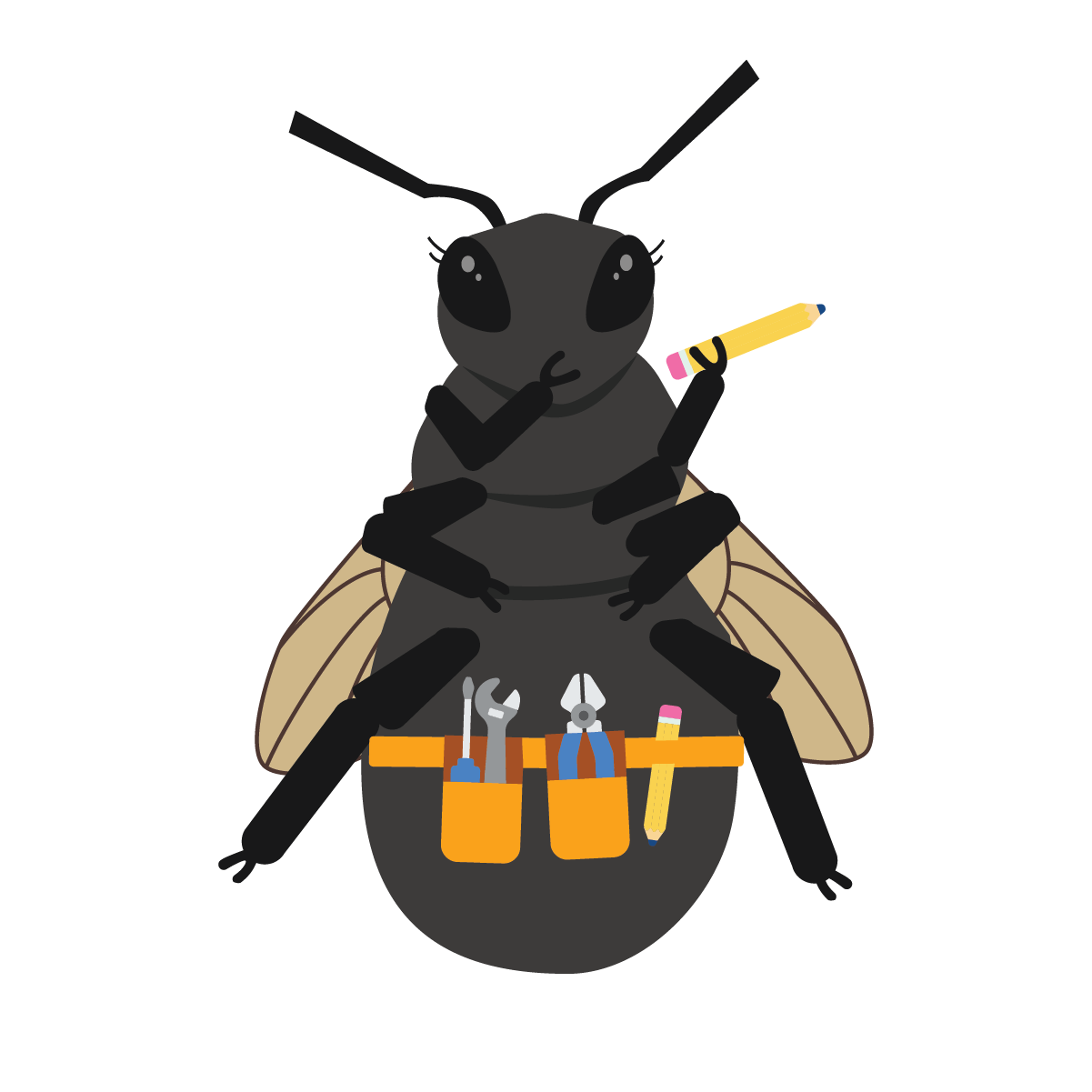 [Speaker Notes: Have students discuss structures of animals and plants. Record these on the board for students to reference later. Be sure to talk about how each of these structures help them survive in their environment. This will help set them up for later when they are designing their own plant or animal.]
Evaluate
Ultimate Sonoran Desert Plant/Animal
You get to come up with your own Ultimate Sonoran Desert plant or animal, combining multiple structures.

You will make a sketch, create a model using various materials, draw and label a diagram, and write a paragraph about your made up plant or animal.
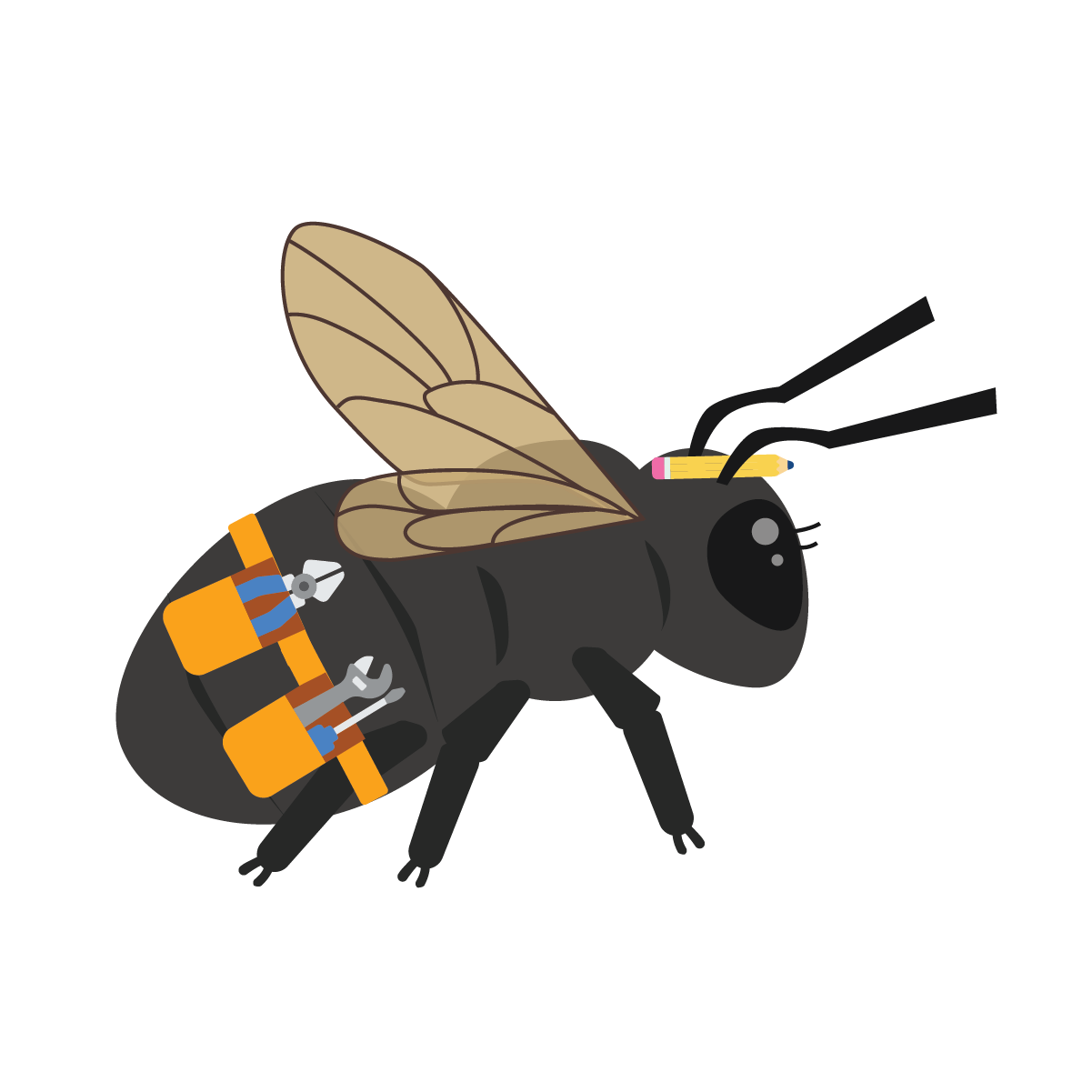 Evaluate
Ultimate Sonoran Desert Living Thing
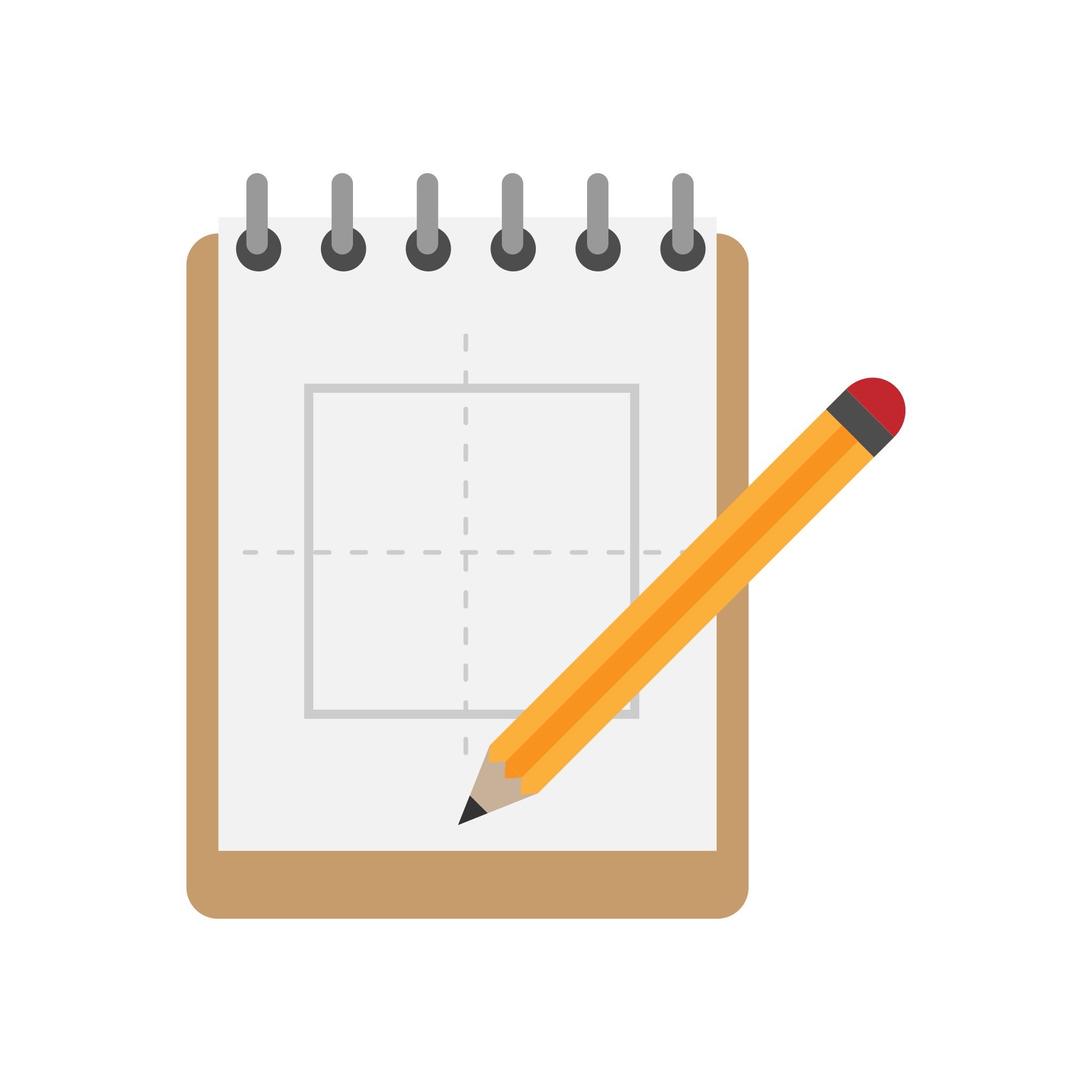 1. Quick sketch 



2. Create 


3. Diagram with labels

4. Write
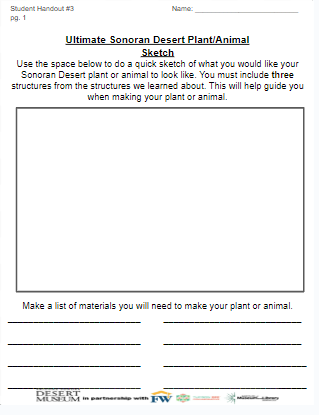 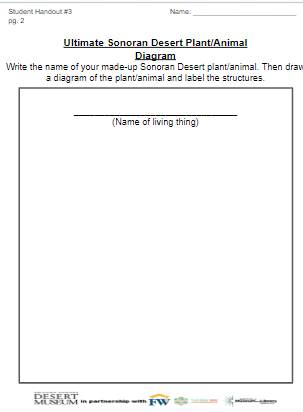 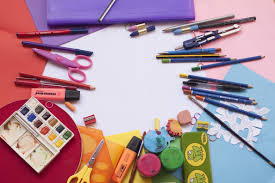 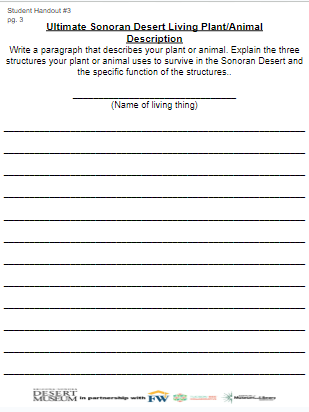 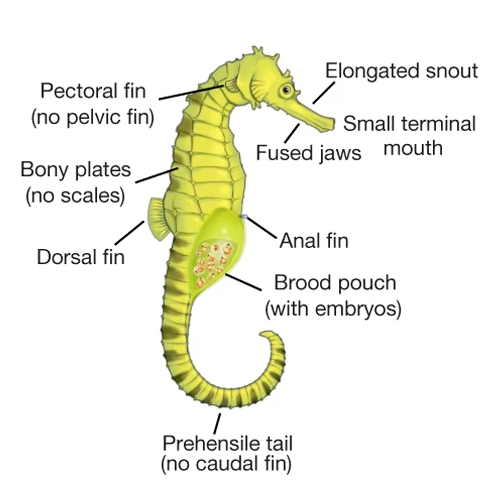 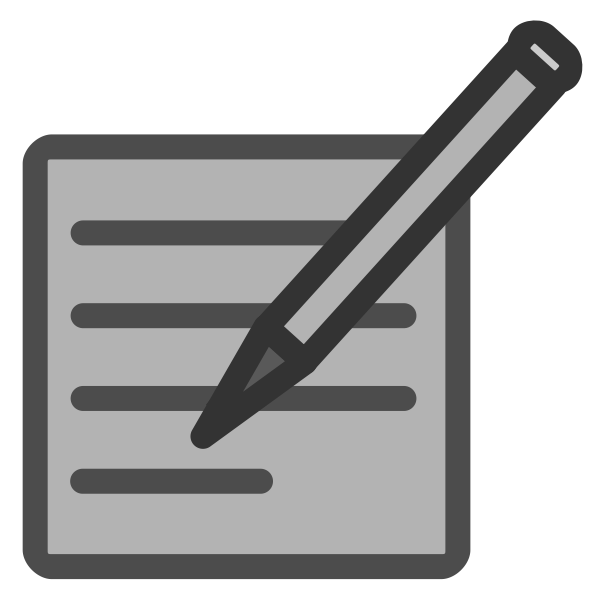 [Speaker Notes: When going through the next few slides you will be getting into the specifics of the project. Use this slide to introduce the different parts of the project. Each slide goes into more detail about each part. You can decide how much to accomplish during each session.]
Evaluate
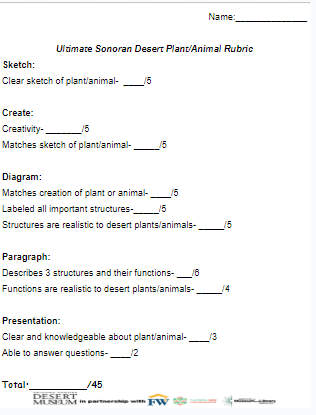 Criteria
This is the criteria you will be graded on for each section of your project.

While working through the parts of your project, check back to be sure you are meeting all the requirements.
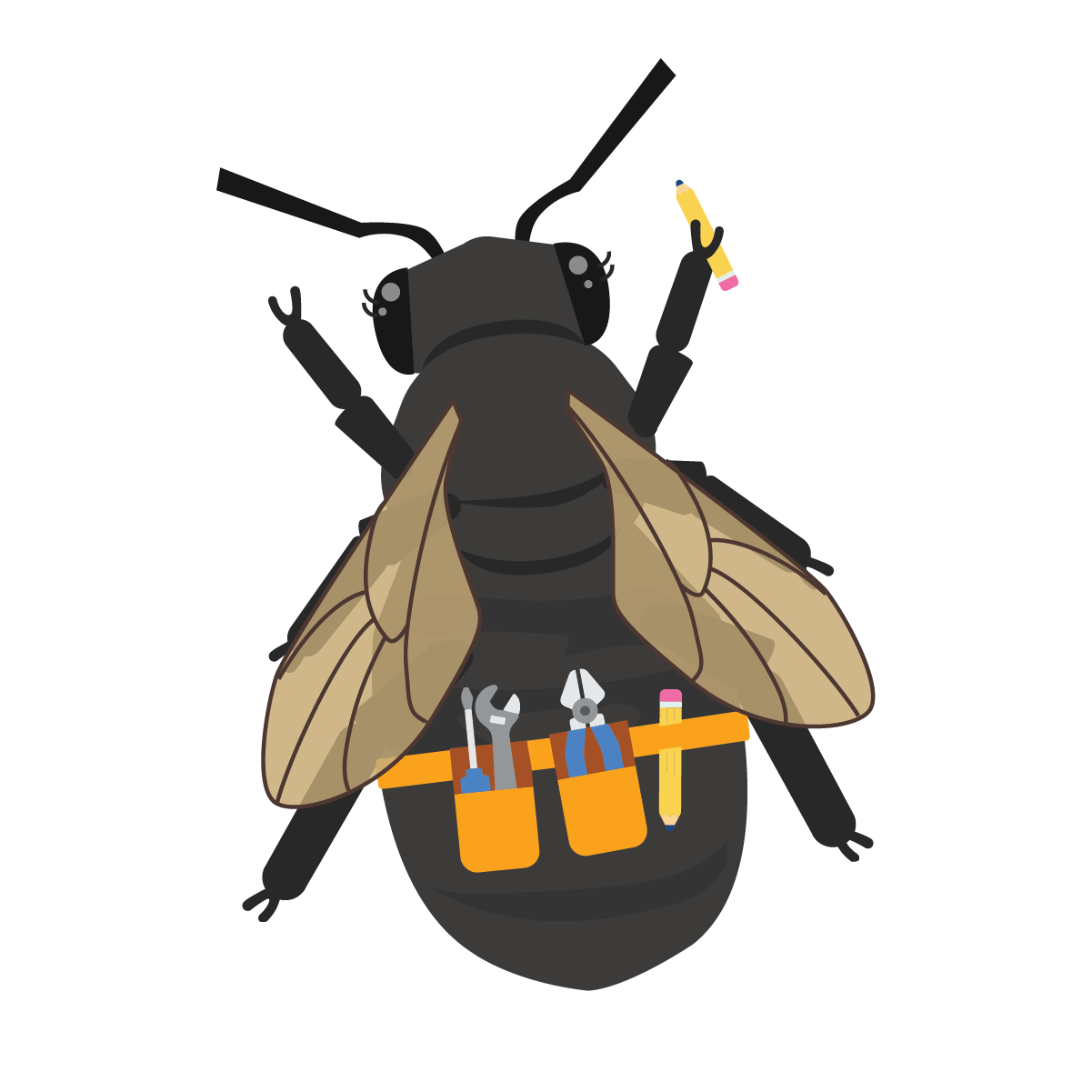 Evaluate
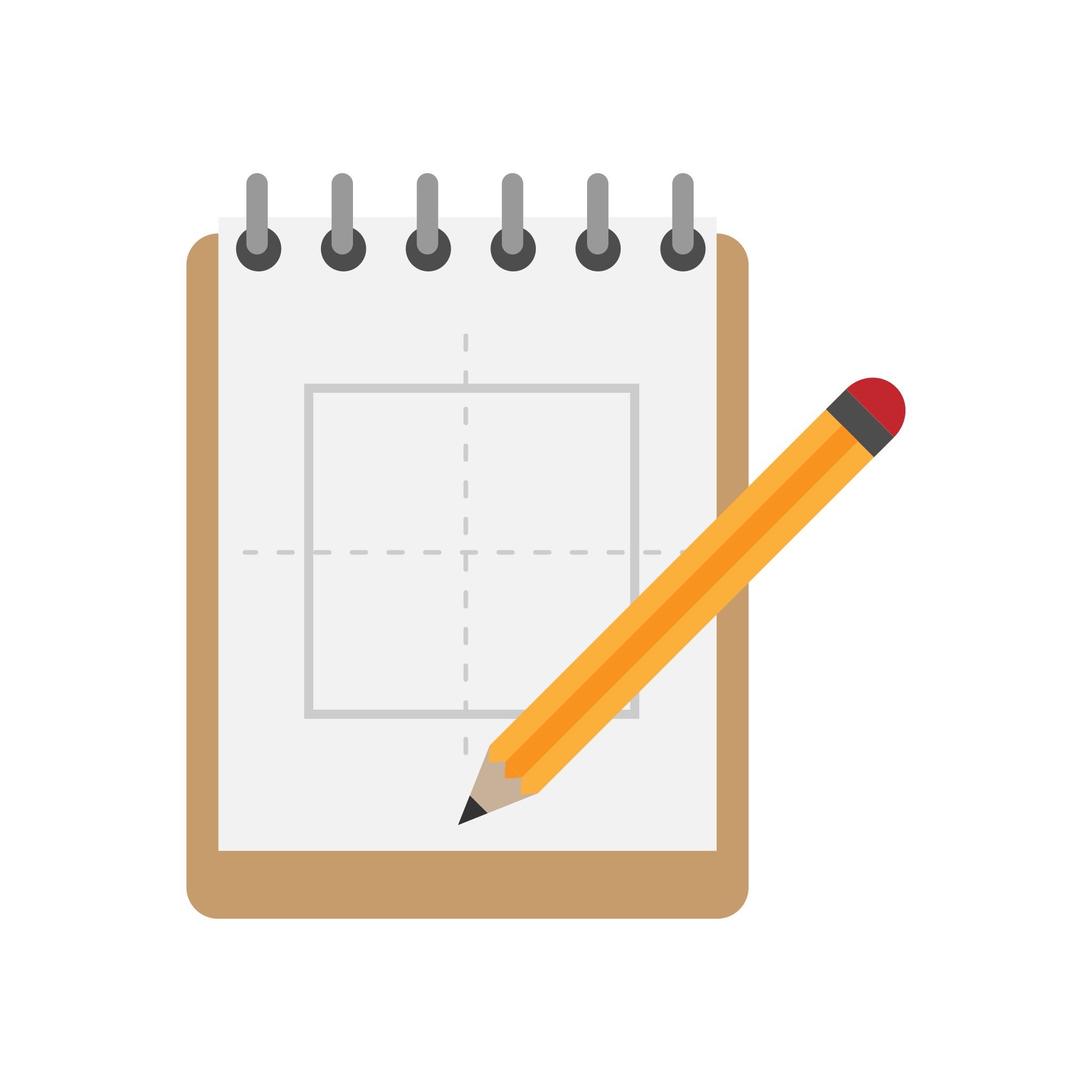 Quick Sketch
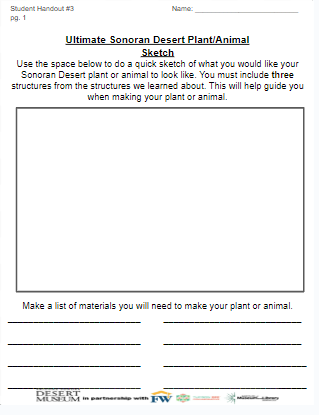 Decide how you want to create your own desert plant or animal.

Draw a quick sketch of what you would like it to look like, considering the structures you will include and the functions they serve.

Make a list of materials you will need to make your plant or animal.
[Speaker Notes: Students will use the first page of student handout #3 for the sketch.]
Evaluate
Create
Use the supplies to create your animal or plant.

Be creative!  Decide which materials will be best to create what you have sketched.

You can choose from pipe cleaners, toothpicks, straws, clay, cups, tissue paper, etc.
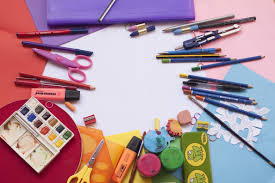 [Speaker Notes: Get out all crafting supplies before the create phase.  Show students what they will have available to them to use. If you don’t have these exact materials you can use what you have. You want students to be able to mimic some of the animal and plant structures on their made-up plant or animal with the crafting materials.]
Evaluate
Diagram with Labels
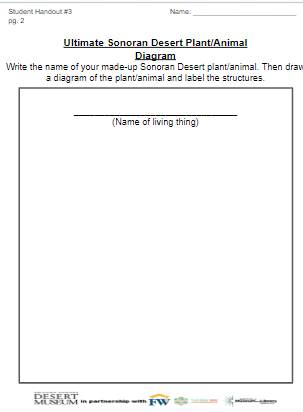 Draw a detailed diagram of your plant or animal.

Label all the structures.

Give your animal or plant a name!
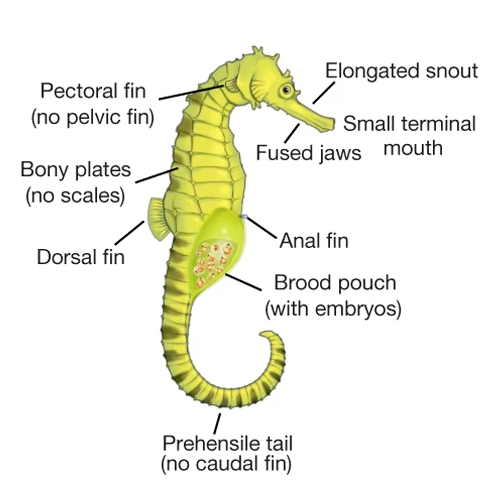 [Speaker Notes: Students will use the second page of student handout #3 for the diagram with labels. Encourage them to be very detailed and specific with their structures.]
Evaluate
Write about it!
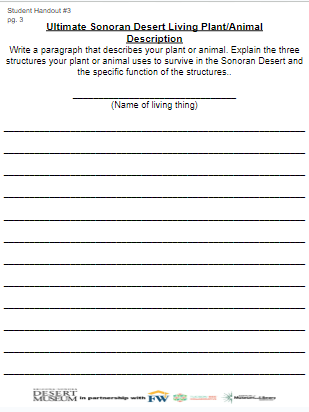 Write a paragraph that describes your plant or animal.

Explain the three structures your plant or animal uses to survive in the Sonoran Desert.
[Speaker Notes: Students will use the third page of student handout #3 for the paragraph. You can remind students what a complete paragraph would look like and really stress the importance of including what function the structures serve for their plant or animal.]
Probe-Revisit
What do you know about the Sonoran Desert?
At the beginning of our Sonoran Desert learning, you drew a picture of what you think the Sonoran Desert looks like.

Now that you have more knowledge about the Sonoran Desert, I would like you to draw a new picture of what the Sonoran Desert looks like. 

Include:

Plants
Animals
Landscape
Labels of what you draw

You can use colored pencils or crayons to complete your drawing.
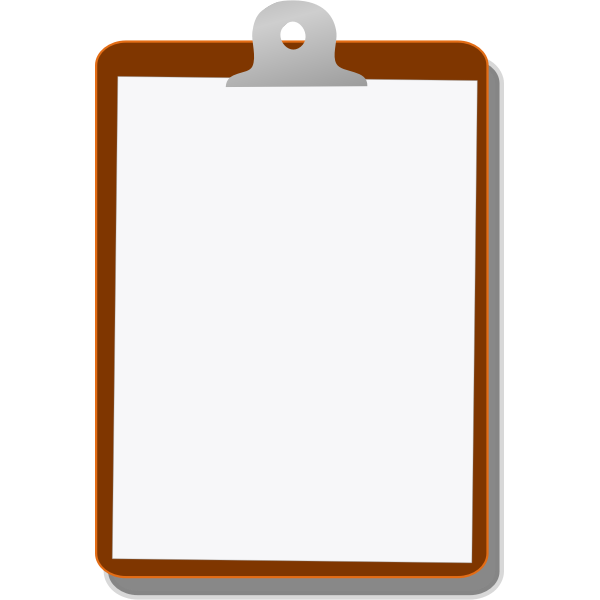 Optional:
You can add arrows for where energy is going in your drawing.
31
[Speaker Notes: You can either have students add to their first drawing or they can make a new drawing.  Use the first drawing and this drawing to assess how some of their understanding of what lives in the Sonoran Desert has changed.]